Imagine a world in which every citation is generated from Wikidata
by Jan Lochman (Juandev)
Wikimania 2024, August 8
DOI: 10.5281/zenodo.13223816
The presentation is distributed under the Creative Commons Attribution-Share Alike 4.0 International license, drawings under Creative Commons 0, the Wikidata logo is a public domain trademark of Wikimedia Foundation, Inc., the Wikipedia globe logo is a derivative work from Wikipedia logo outline with square background (needed for interfaces).svg file by Subhashish Panigrahi distributed under Creative Commons Attribution 3.0 Unported. On slide four, there is a screenshot of Wikidata licensed under Creative Commons 0 with a segment of the Mozilla Firefox interface under Mozilla Public License 2.0.
The problem
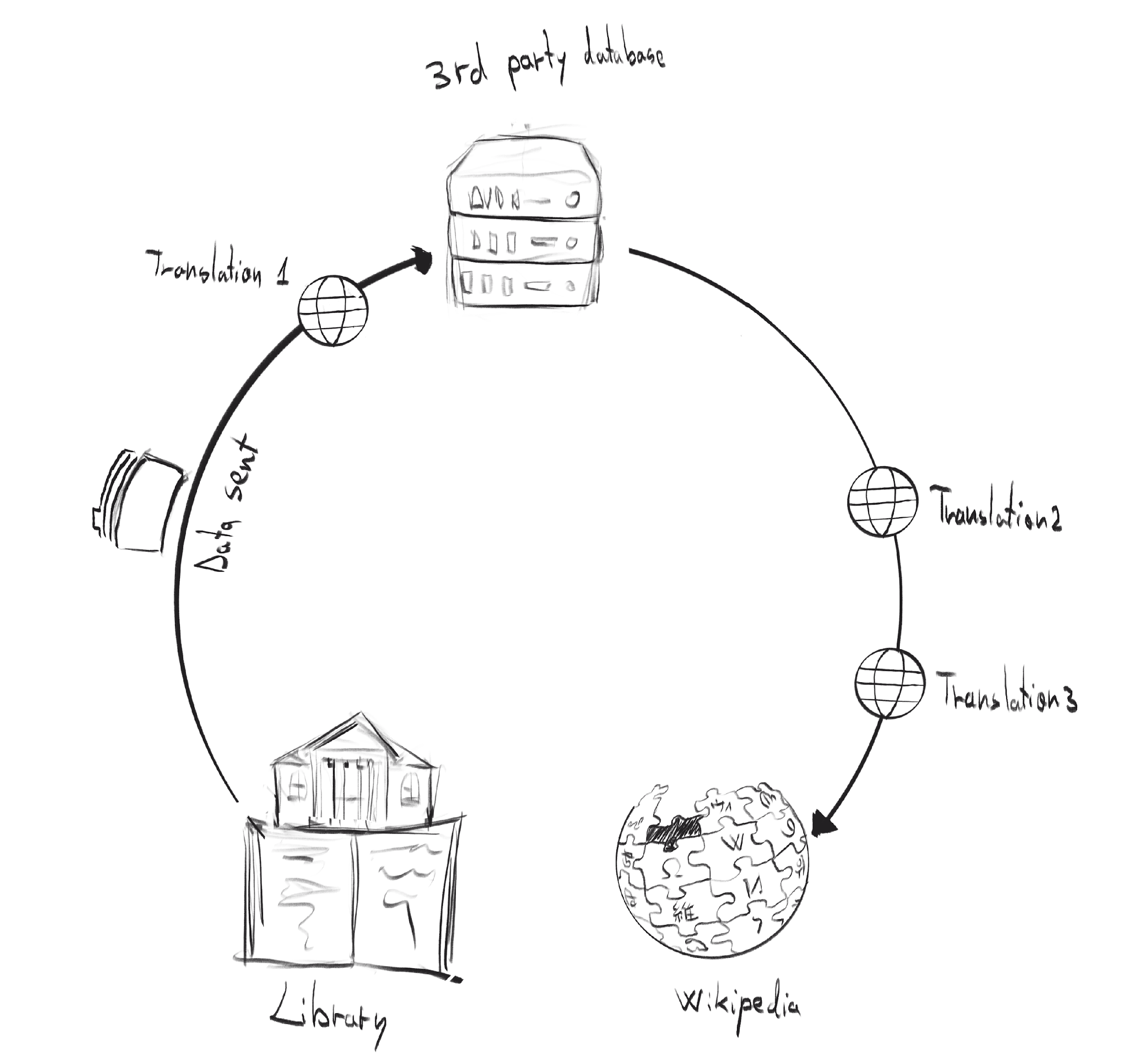 In Wikimedia:
…320 pages s.
Missing values


Outside Wikimedia:
Improvements to bibliographic records are not widely shared
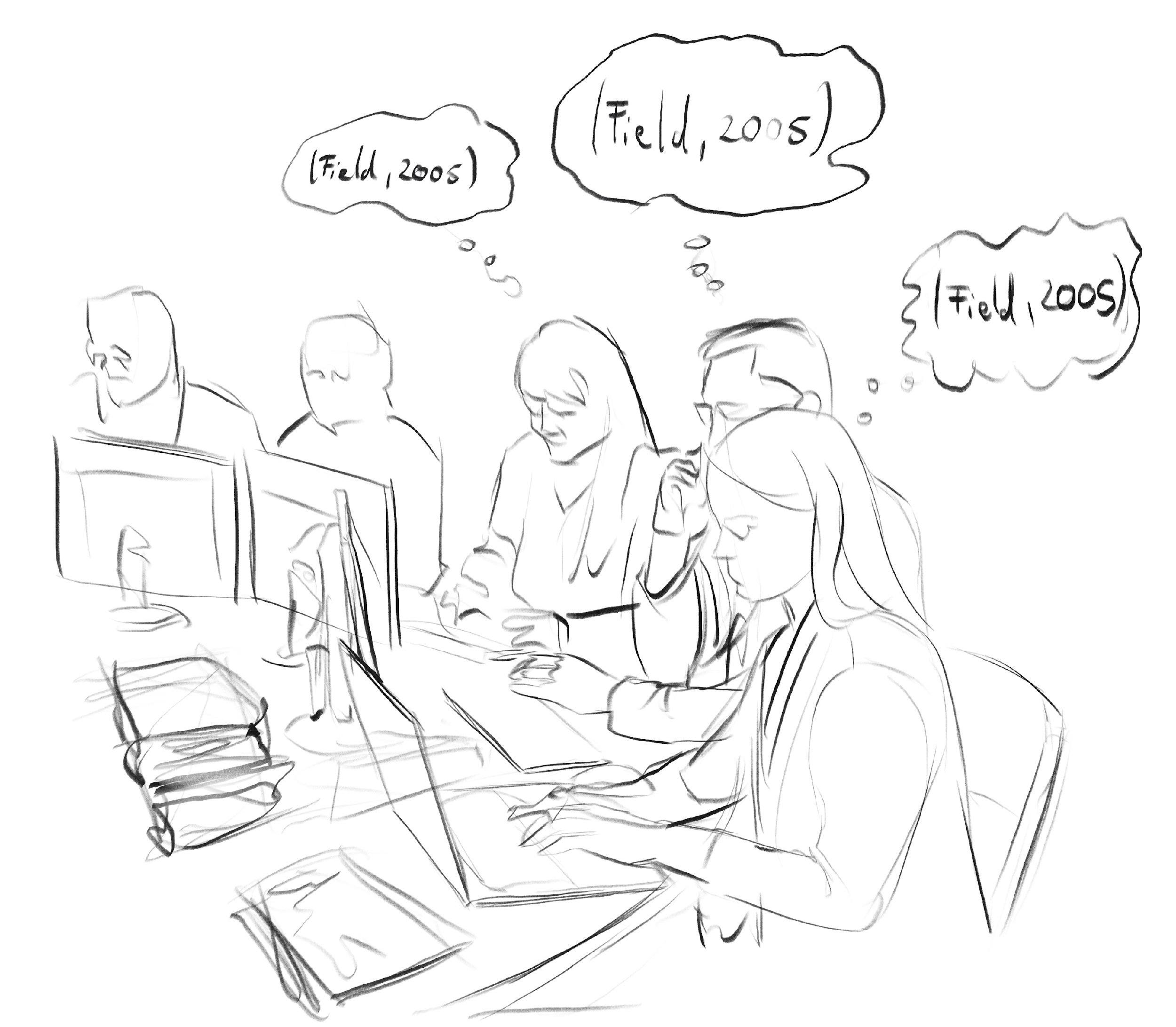 The solution
In Wikimedia:
Easy to fix



Outside Wikimedia:
Less time to improve records
Citations of better quality
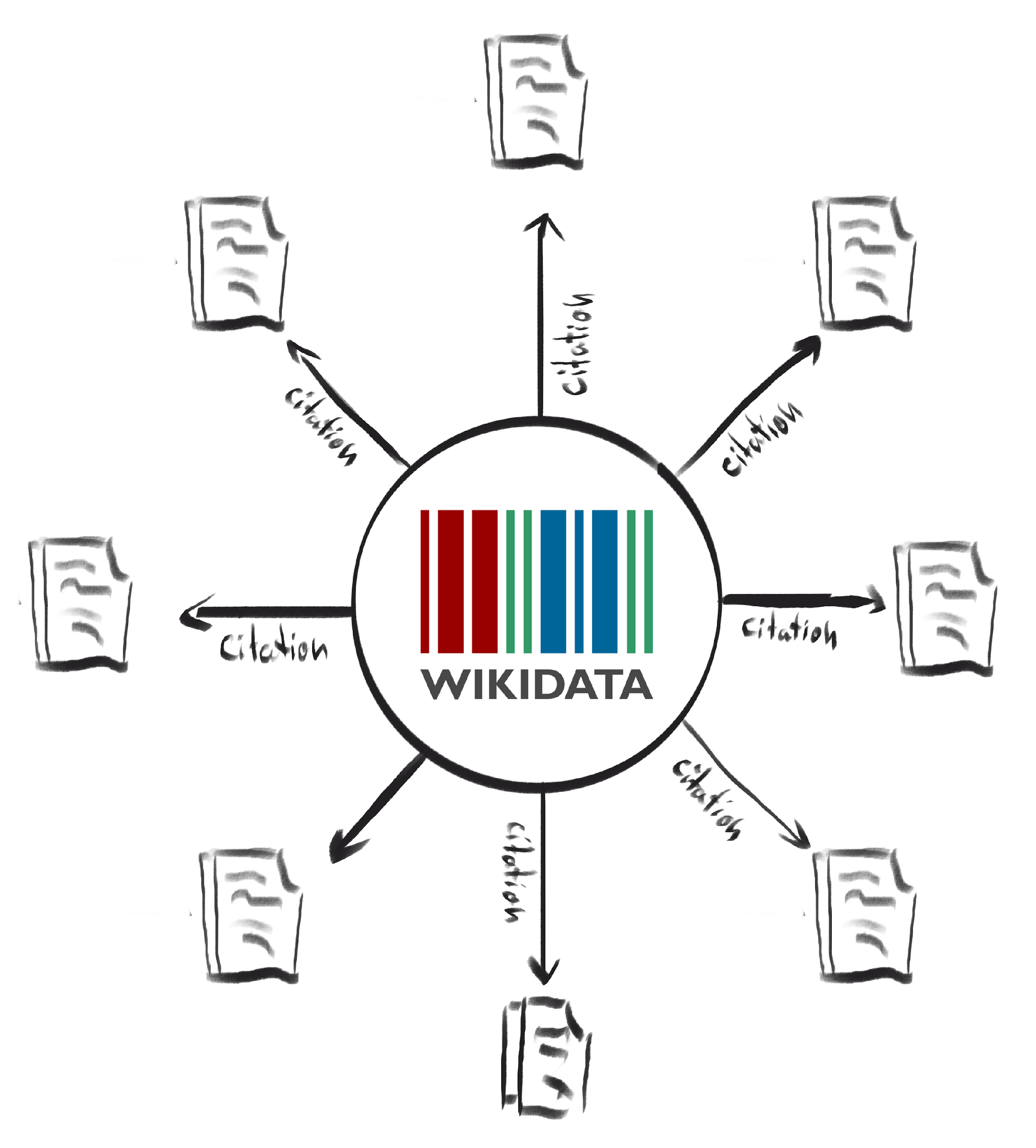 Getting bibliographic records
In Wikimedia:
Generate citation via QID*


Outside Wikimedia:
Scrape citation via Zotero Connector**
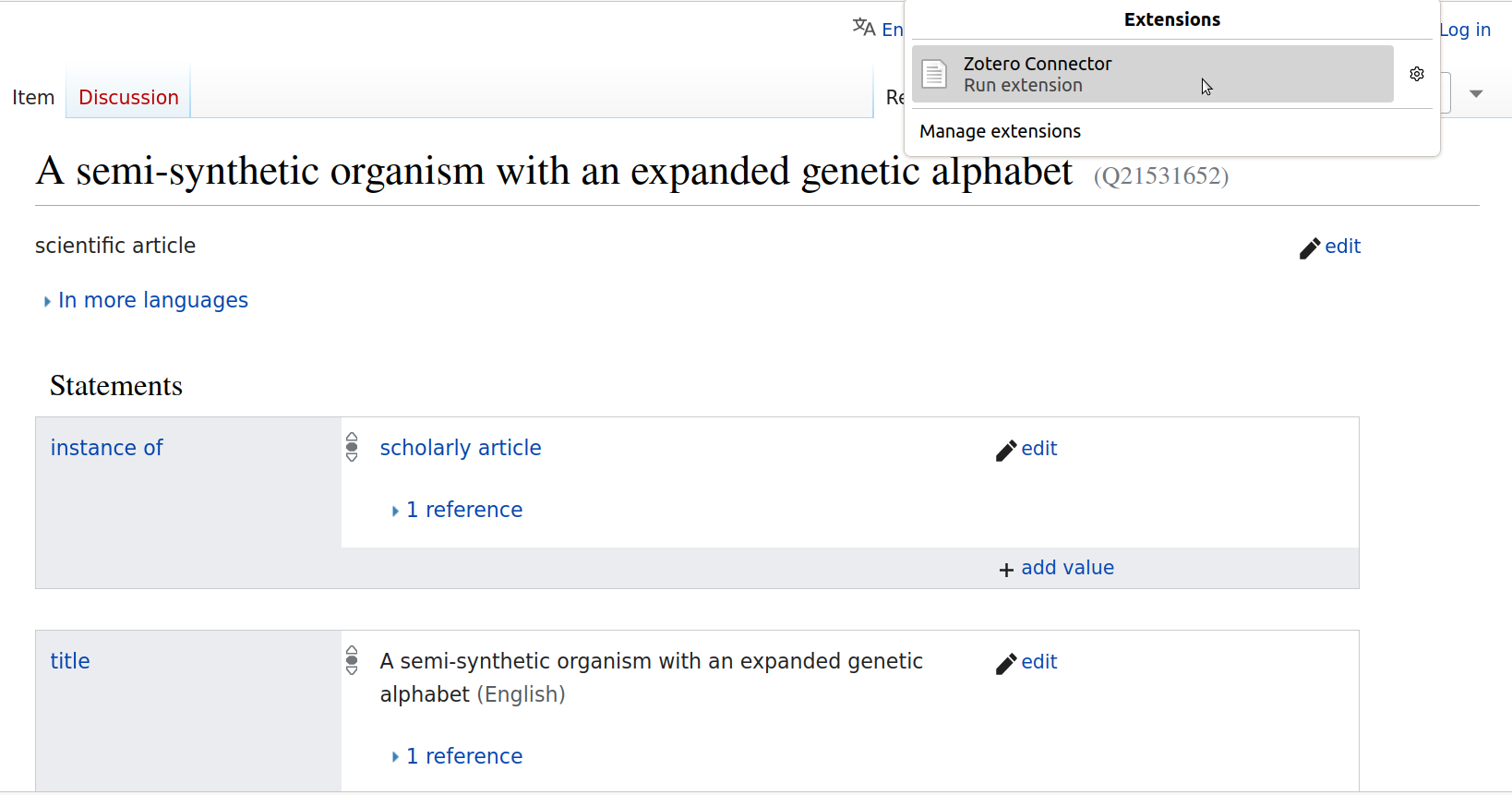 * your wiki can request that feature
** at the page of Wikidata’s item of bibliographical record
Adding bibliographic records
New Wikidata contributors
Create on Wikidata, use on Wikipedia
Export from Zotero desktop via the Cita plugin*
Follow the example of the National Library of the Czech Republic**
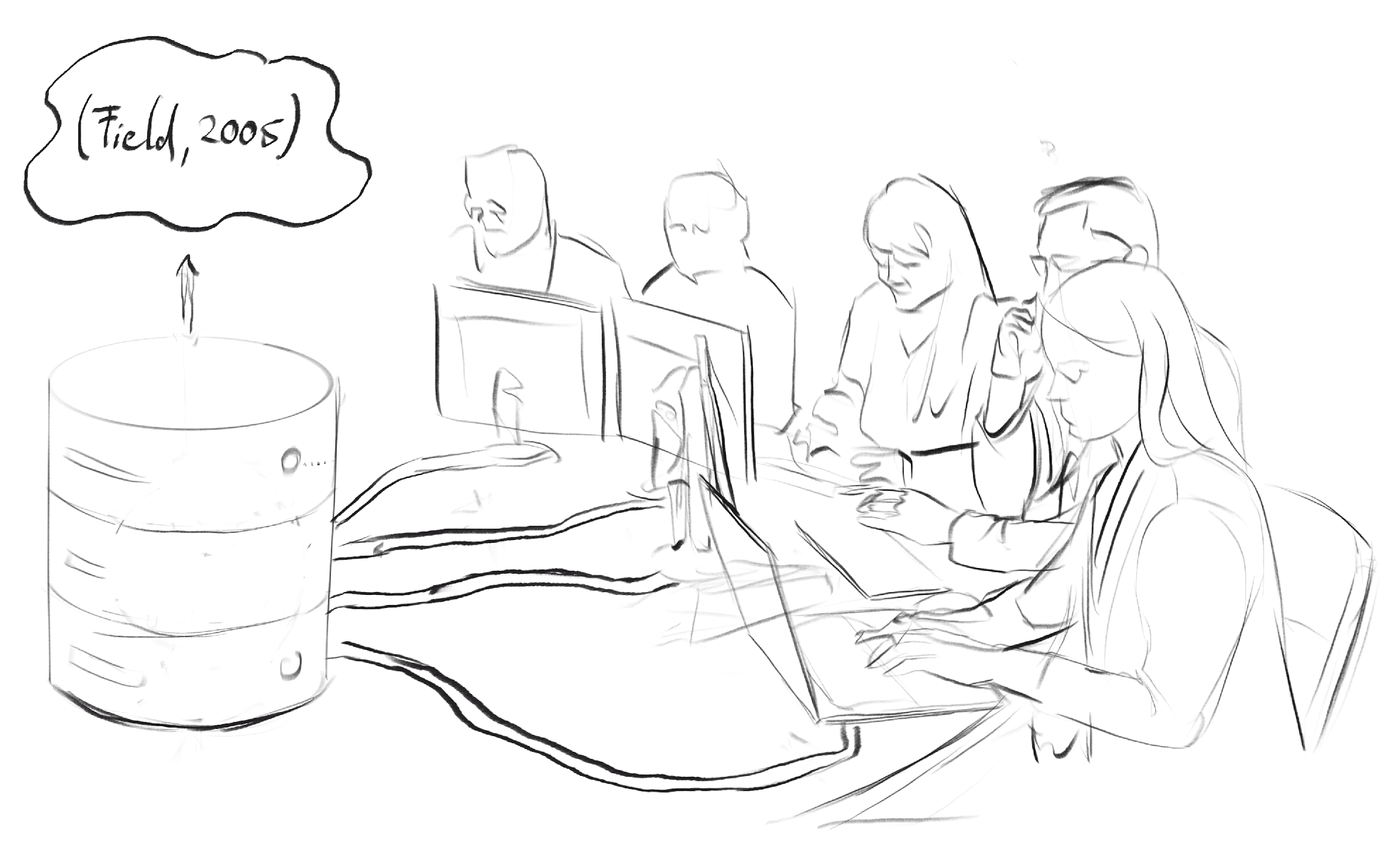 * Select citation – Citations tab – QID sync icon – follow guidelines
** 1,180,000 records of the Czech bibliography were made available under the Creative Commons 0 license
Thank you for your attention
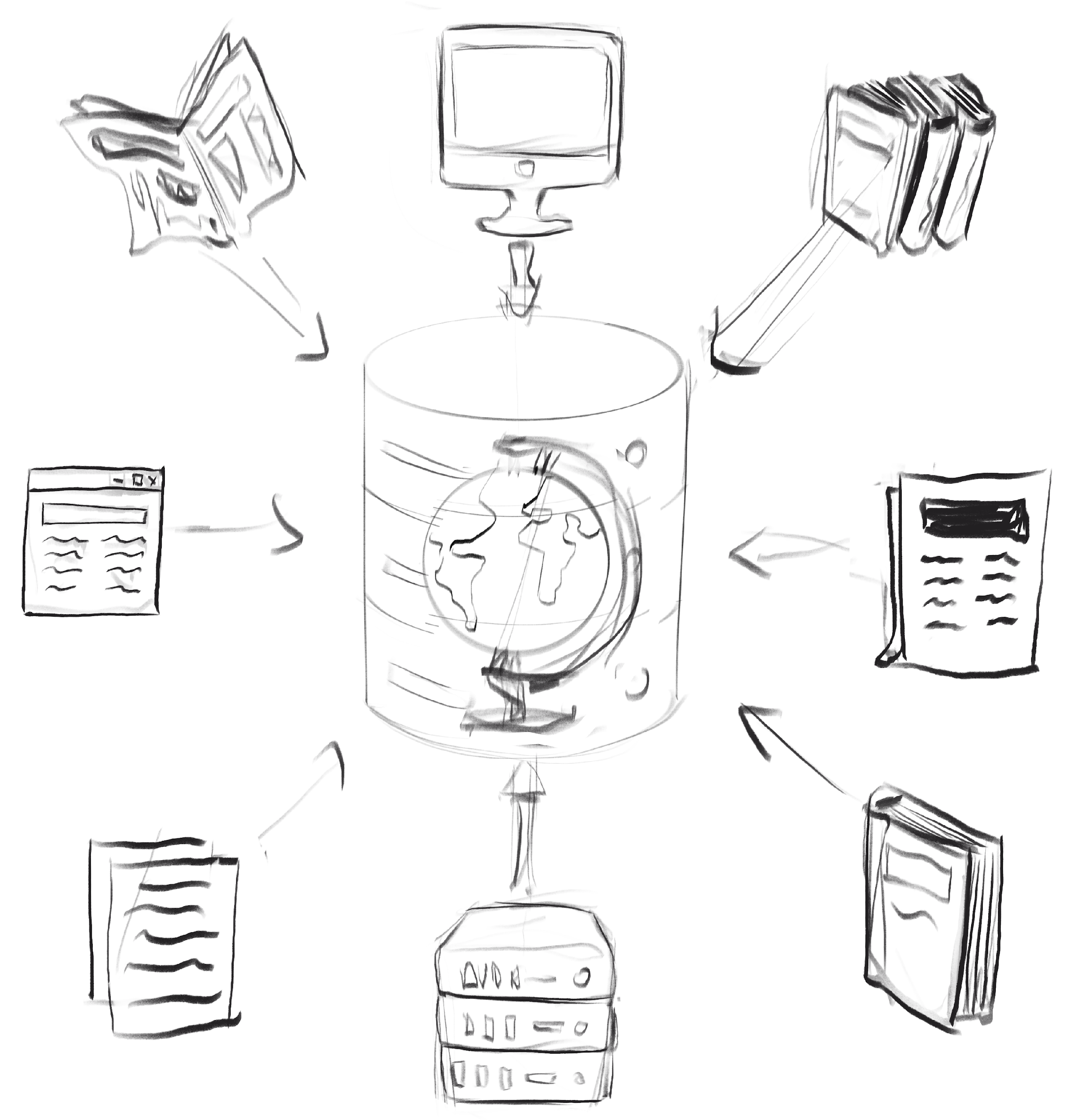 I want to acknowledge Petr Neužil for the research on Citoid, Salim Chekour for the research on Zotero Connector, and user Skim, and Linda Jansová for the information on the National Library bibliography records release.